Государственное автономное профессиональное образовательное учреждение Свердловской области «Красноуфимский аграрный колледж»
Решения кейса «Бизнес – идея для начинающих»

                                                                    Авторы: Снежко Светлана Валерьевна
                                                                      Шаритдинова Лариса Александровна





Красноуфимск 2023 год
всегда в курсе того, где можно достать деньги, для приобретения интересующего  товара
умеют работать с финансами и могут научить этому других
правильно оценивают, что необходимо продать, а что – купить
 способны спланировать будущее компании, сделать верные прогнозы и вывести организацию даже из тупиковой ситуации
Эксперты уверяют: коммерсанты востребованы в любые, дажекризисные времена, ведь именно эти специалисты:
ориентироваться в цифрах, как рыба в воде
правильно считать
 знать «на зубок» математику, основы экономики, статистики и финансов, трудовое и налоговое законодательство, законодательство в бухгалтерской сфере, основы экономики и аудита
 работать на компьютере, в т. ч. и в специализированных  программах 
 обладать аналитическими способностями, хорошей памятью, быть аккуратными, организованными и терпеливыми
 подходить к работе крайне ответственно
Необходимые навыки и знания для овладения специальностью «Коммерция» должны:
Интересные факты о профессиональном направлении
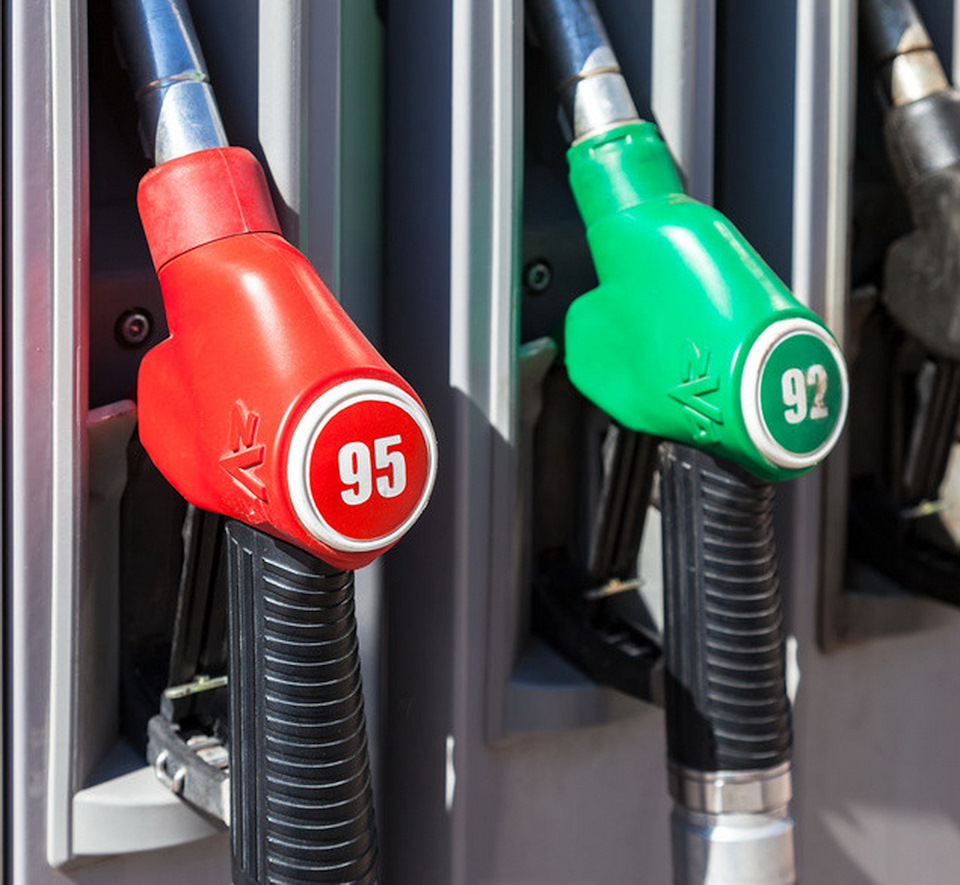 Чтобы установить связь с покупателем, нужно в среднем совершить 18 звонков. 
Самый продаваемый в мире товар-бензин
Раньше пятница была свободным от работы днём, а, как следствие, базарным. В пятницу, получая товар, обещали в следующий базарный день отдать полагающиеся за него деньги. С тех пор для обозначения людей, не исполняющих обещания, говорят: «У него семь пятниц на неделе»
СТРУКТУРА БИЗНЕС-ПЛАНА
Резюме
Описание фирмы
Целевой рынок
Анализ рынка
Источники и объем требуемых средств
План производства
Маркетинг
Управленческий персонал
Оценка риска
Финансовый план (бюджет)
Коммерсанты работают с покупателями, отслеживают сбыт продукции, составляют «План продаж», который является основой для разработки «Плана производства»
Получение прибыли и её экономическое обоснование – основа деятельности коммерсанта
Подробная инструкция по выполнению задания:
Составить доводы в пользу бизнес –идеи
Определить ресурсы, необходимые для реализации бизнес-идеи 
 Изучить технологию приготовления блинов (посмотреть ролик «Технология приготовления блинов)
Рассчитать стоимость сырьевого набора для блинов 
Спланировать предполагаемую прибыль
Расчет стоимости сырьевого набора для блинов
Анализ цен на сырье
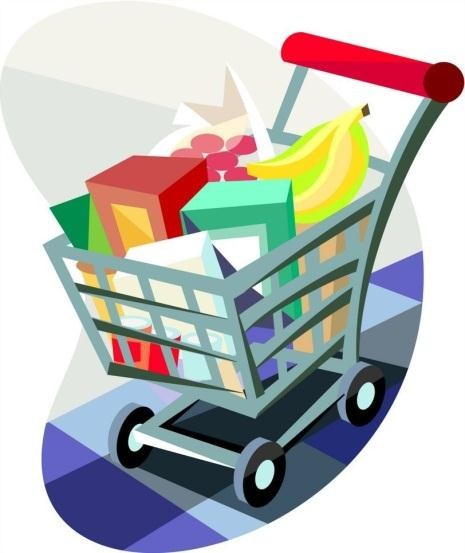 Расчет стоимости сырьевого набора для блинов
Расчет стоимости сырьевого набора для блинов
Расчет полной (коммерческой) себестоимости
Ассортимент: Блины «По-царски», Блины «Нежность», Блины «Русские»
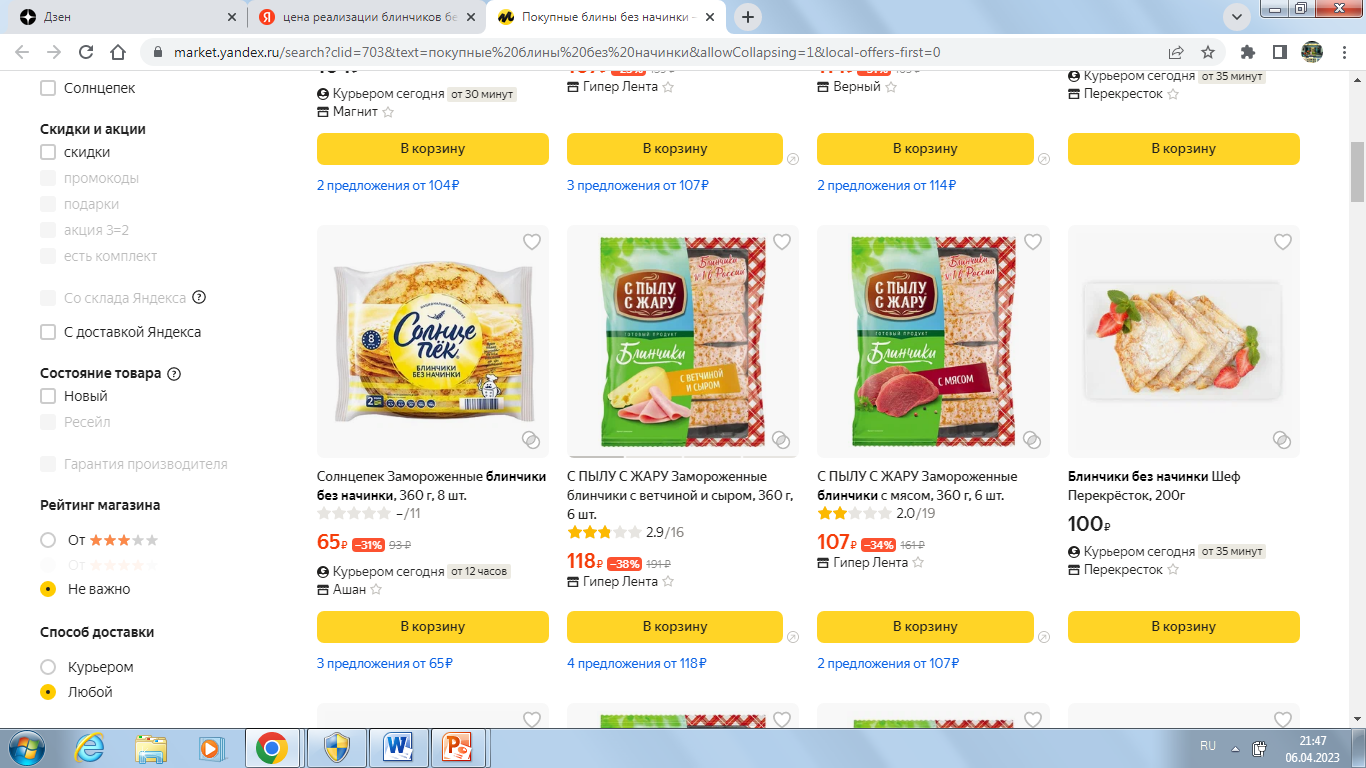 Прибыль= Доходы -Расходы
Цена реализации-=
Доходы=

Полная (коммерческая) себестоимость 1 блина=4,23*35
Расходы=

Прибыль=
Вопросы для обучающихся
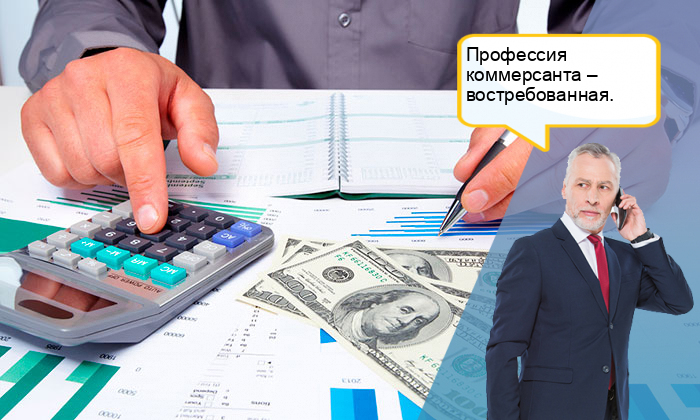 - сегодня я узнал…
- было интересно…
- было трудно…
- теперь я могу…
- я научился…
- у меня получилось …
- я смог…
- меня удивило…
- мне захотелось…
Государственное автономное профессиональное образовательное учреждение Свердловской области «Красноуфимский аграрный колледж»
Решения кейса «Бизнес – идея для начинающих»

                                                                    Авторы: Снежко Светлана Валерьевна
                                                                      Шаритдинова Лариса Александровна





Красноуфимск 2023 год